МЕЖДУНАРОДНАЯ ПРЕМИЯ #МЫВМЕСТЕ

ПОЛУФИНАЛ
Название проекта: Ресурсный центр поддержки добровольцев и НКО РСО-Алания
Номинация: Помощь людям 
Автор: АНО «Социальные стратегии»
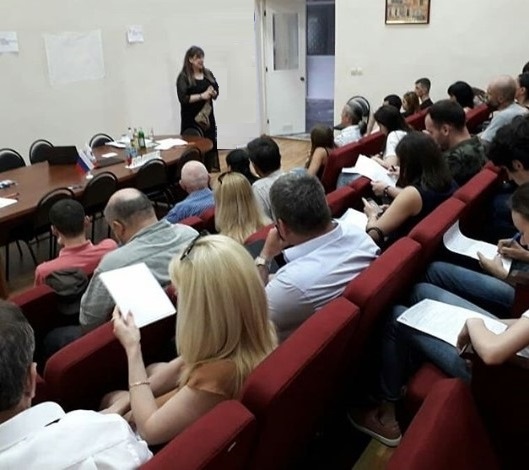 О ПРОЕКТЕ
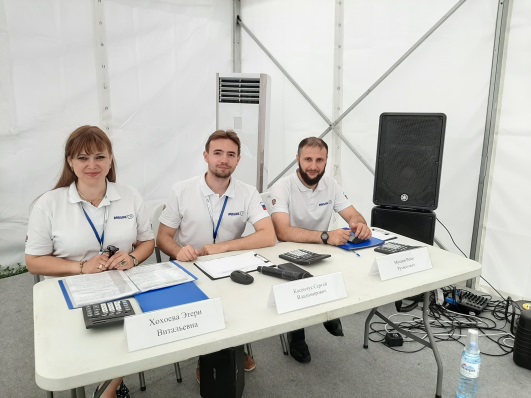 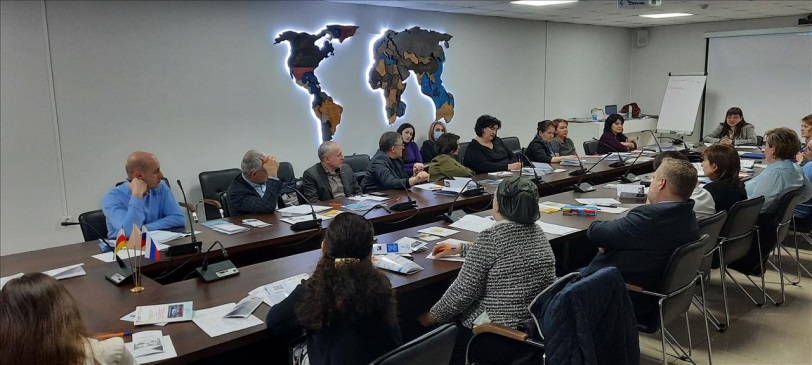 КТО МЫ?
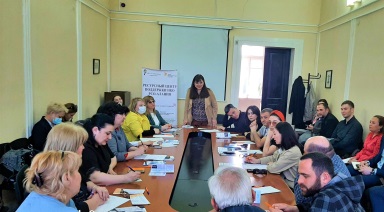 Краткая информация о проекте: 
В этом проекте проводится работа с НКО РСО-Алания - руководителями, сотрудниками, добровольцами, гражданскими активистами и инициативными группами по предоставлению образовательной, методической и информационно-консультационной поддержки НКО в реализации их проектной, программной и системной деятельности.
Цели проекта: Содействие развитию НКО РСО-Алания через повышение уровня компетенций руководителей, специалистов, добровольцев НКО республики и инициативных групп граждан в сфере социального проектирования, управления, фандрайзинга и др. аспектов деятельности современной НКО для эффективного решения социальных проблем республики.
задачи, основные мероприятия, качественные и количественные результаты
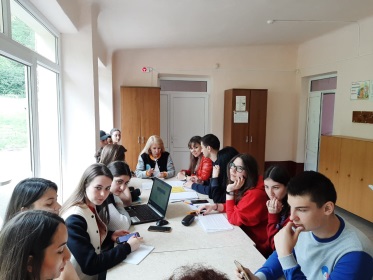 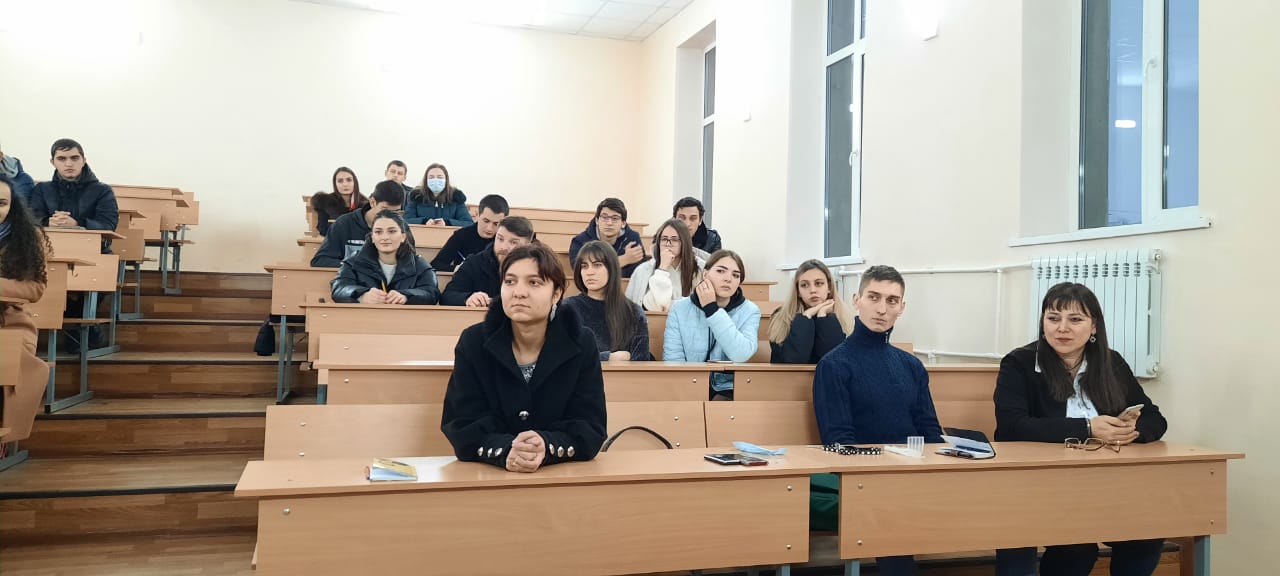 О ПРОЕКТЕ (для всех треков)
МЫ В СОЦИАЛЬНЫХ СЕТЯХ
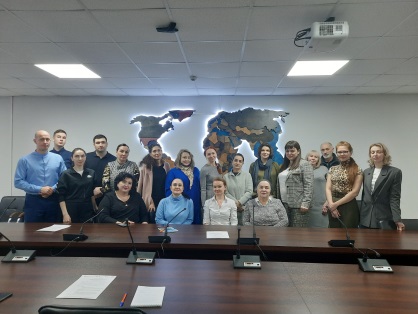 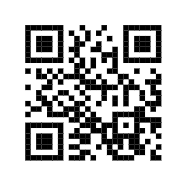 Ссылки и QR-коды на социальные сети проекта, организации
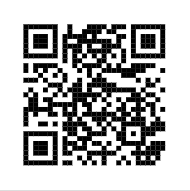 http://nko15.ru
Instagram: res_center_nko
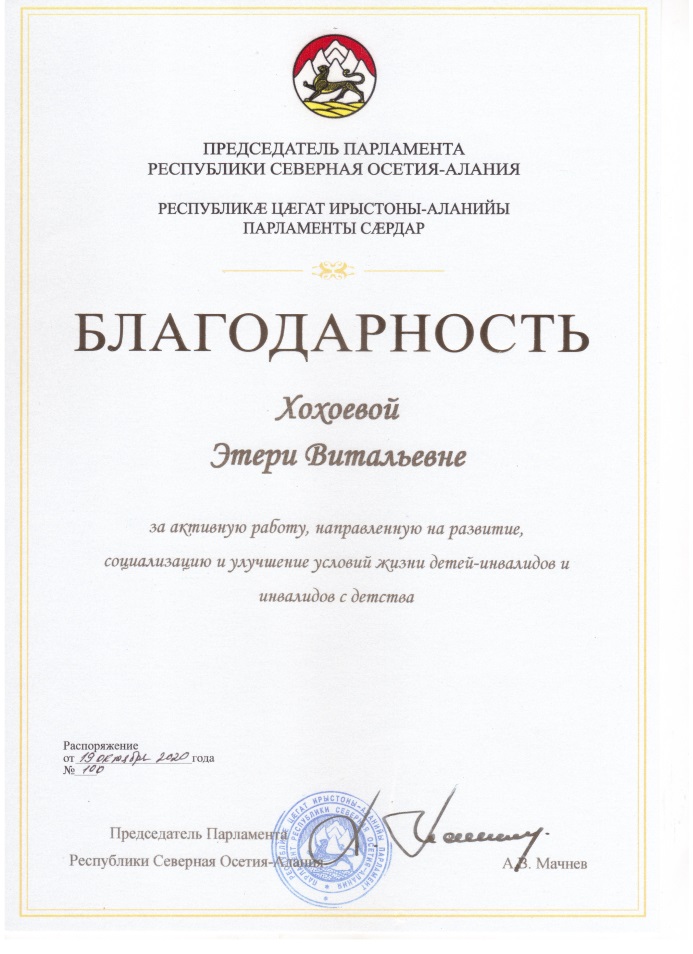 ПРИЗНАНИЕ И ВОВЛЕЧЕННОСТЬ
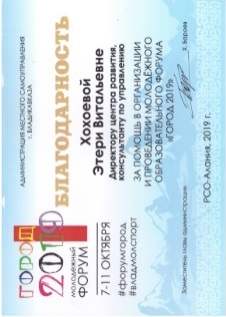 БЛАГОПОЛУЧАТЕЛИ: Молодёжь, активные граждане в возрасте от 20 до 65
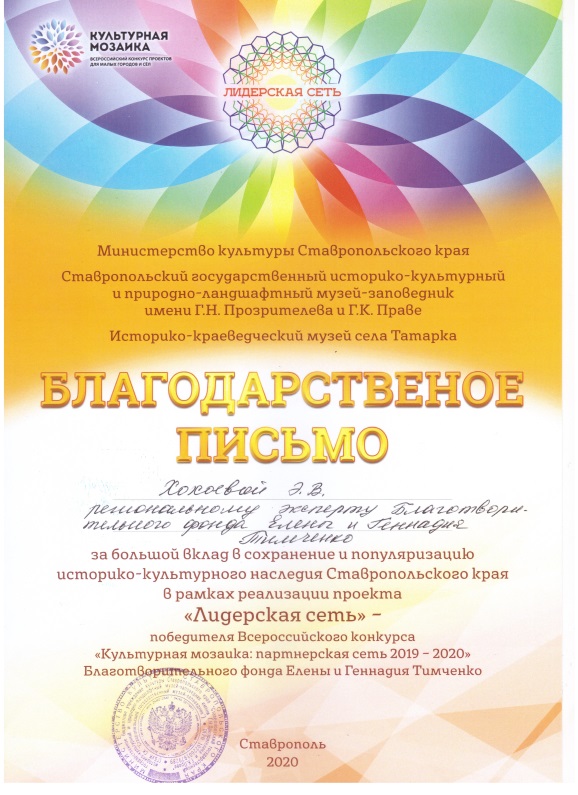 ВОЛОНТЁРЫ: 20 человек
Председателем Организационного комитета станет гражданин Российской Федерации, заместителем председателя –  иностранный гражданин
ПАРТНЁРЫ:
ОРГАНЫ ВЛАСТИ: 
Комитет Парламента РCО – Алания по социальной политике.
Комитет по делам молодёжи РСО-Алания.
Министерство экономического развития РСО-Алания
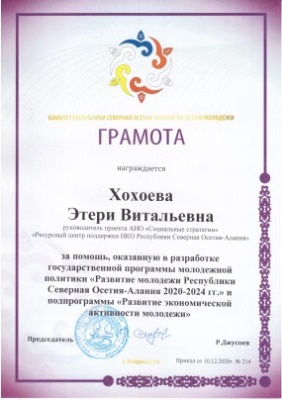 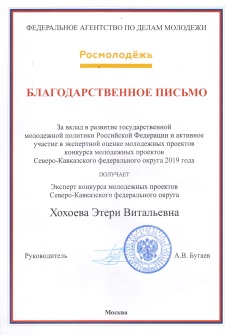 НЕКОММЕРЧЕСКИЕ ОРГАНИЗАЦИИ: 
НКО "Лидер центр Новое поколение.
БФ СПП "Здоровое общество" .
Правозащитная организация "Альтернатива" .
СО РО ООО МСП "ОПОРА РОССИИ" .
Агентство стратегических инициатив.
Фонд поддержки предпринимательства
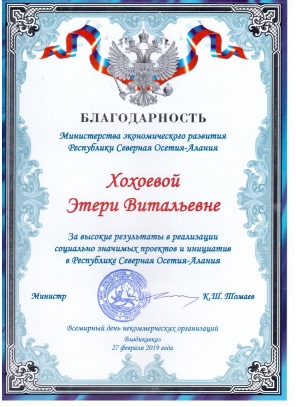 ДОПОЛНИТЕЛЬНАЯ ИНФОРМАЦИЯ (награды, премии и т.д.)
МЕДИА: Освещение проекта будет обеспечиваться основными 
СМИ республик Северного Кавказа, в сети интернет, в социальных
сетях фейсбук, инстаграм, VK, и на сайте организации.
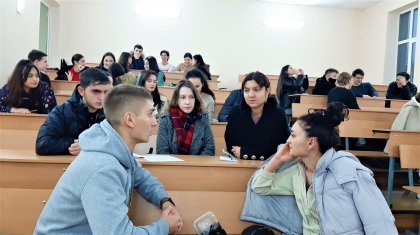 БУДУЩЕЕ ПРОЕКТА (для трека «БИЗНЕС»)
Председателем Организационного комитета станет гражданин Российской Федерации, заместителем председателя –  иностранный гражданин
ПЛАНЫ И ПЕРСПЕКТИВЫ:
РЕСУРСЫ, в т.ч. волонтёры:
ОПЕРАТОР ПРЕМИИ
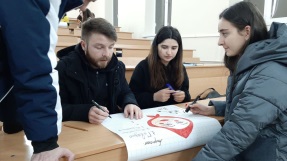 ВОЗДЕЙСТВИЕ ПРОЕКТА:
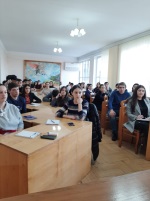 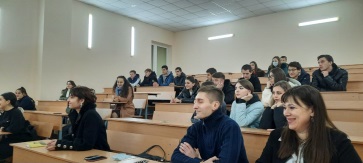 БЮДЖЕТ (СМЕТА) ПРОЕКТА 
(для трека «Волонтёры и НКО»)
Краткое обоснование
СУММА
СУММА
Краткое обоснование
1
2
5
4
3
СУММА
Краткое обоснование
СУММА
Краткое обоснование
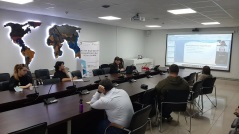 СУММА
Краткое обоснование
ИТОГОВАЯ СУММА
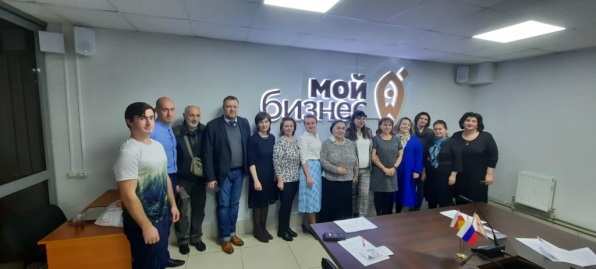 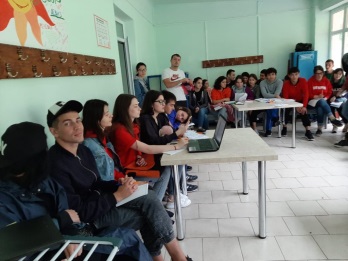 СПАСИБО ЗА ВНИМАНИЕ!
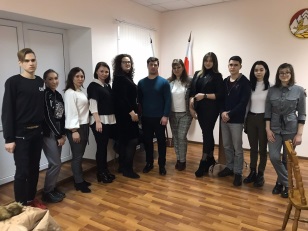 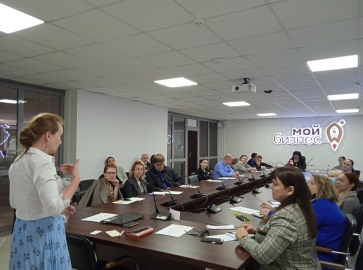 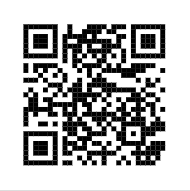 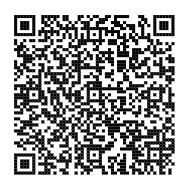 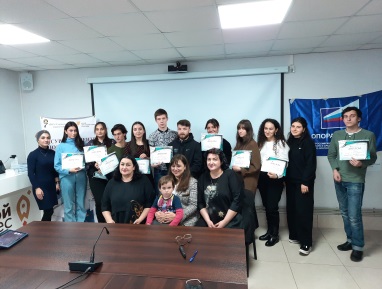 Instagram: res_center_nko
http://nko15.ru
Контактные данные: +79188381455, +7(8672)54-98-50